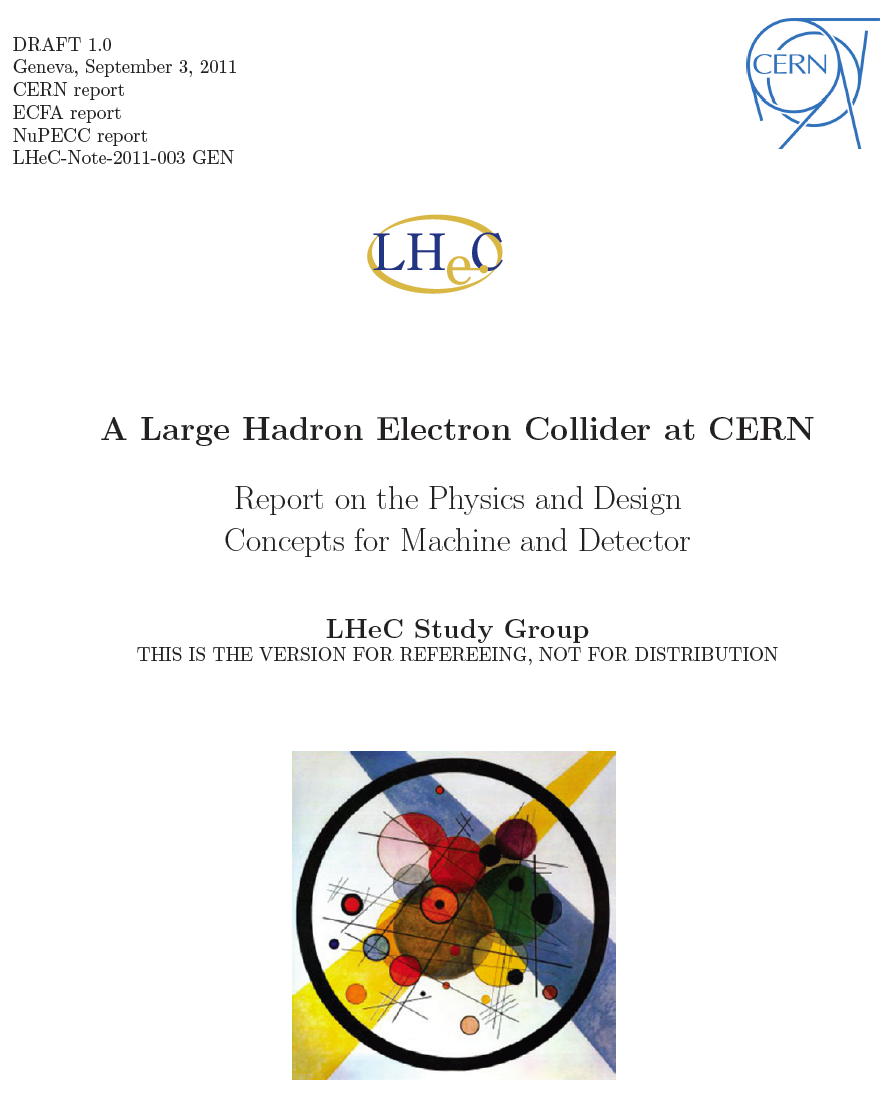 The LHeC Design


         Max Klein (U.Liverpool+CERN)

         for the LHeC Study Group
title
DRAFT VERSION
24.11.    6pm
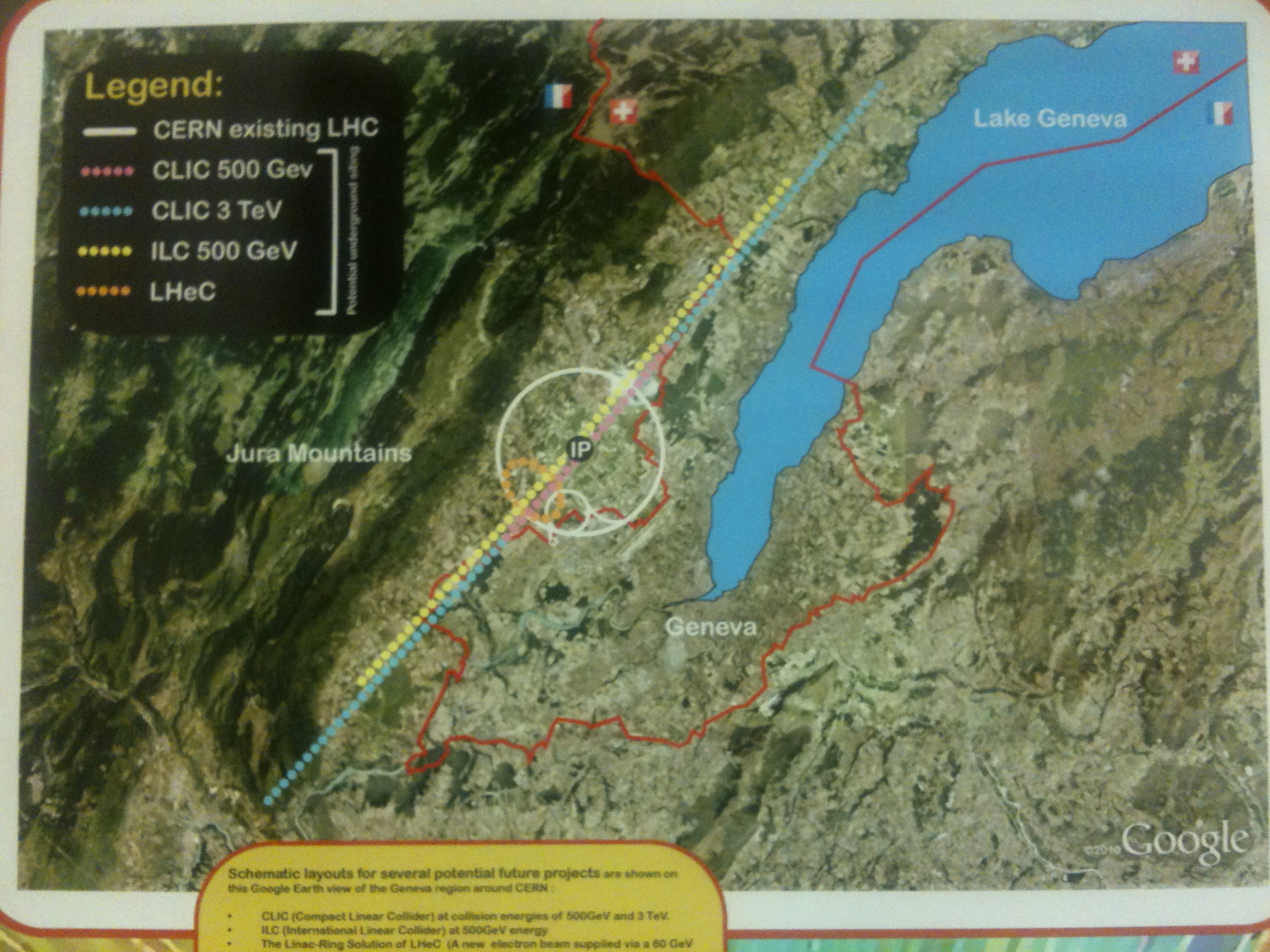 TUPC017  
Civil Engineering Studies for Major Projects after LHC
Project
Physics
Detector

Accelerator 
Schedule
 O.Brüning
Report to ECFA   25.11.2011  CERN
http://cern.ch/lhec
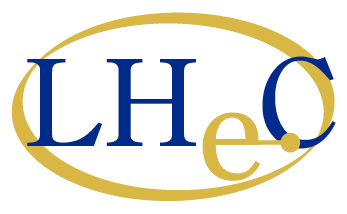 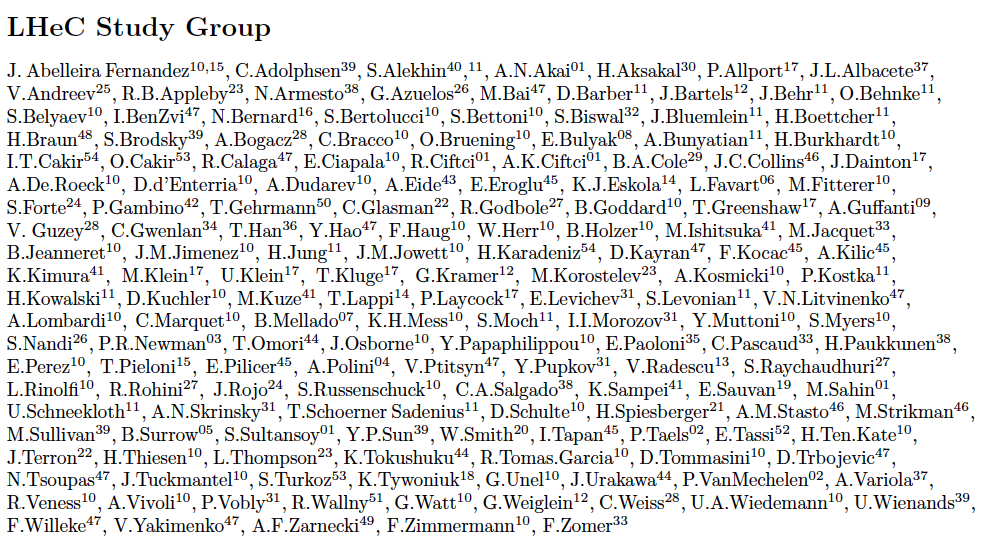 Thanks to all and to 
CERN, ECFA, NuPECC
About 150 Experimentalists and Theorists from 50 Institutes
Tentative list
Project Milestones
2007: Invitation by SPC to ECFA and by (r)ECFA to work out a design concept

2008: First CERN-ECFA Workshop in Divonne (1.-3.9.08)

2009: 2nd CERN-ECFA-NuPECC Workshop at Divonne (1.-3.9.09) 

2010: 3rd CERN-ECFA-NuPECC Workshop at Chavannes-de-Bogis (12.-13.11.10)
            NuPECC puts LHeC to its Longe Range Plan for Nuclear Physics (12/10)

2011: Draft CDR (530 pages on Physics, Detector and Accelerator) (5.8.11)
            being refereed and updated
          
2012: Publication of CDR – European Strategy 
            New workshop (tentatively in May 10-11, 2012)

Goal: TDR by 2014
Perspective: Operation by 2023 (synchronous to pp)
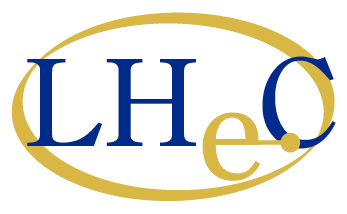 Scientific Advisory Committee
Working Group Convenors
Steering Committee
CERN Referees
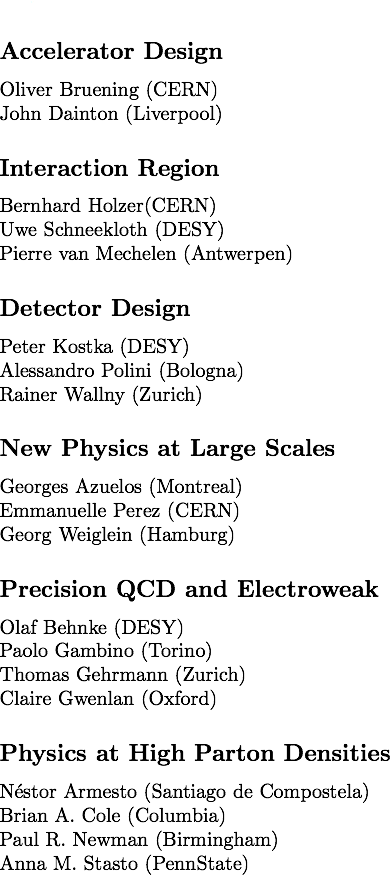 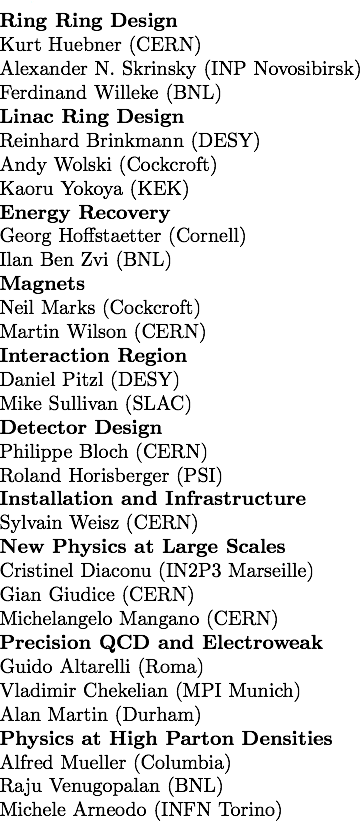 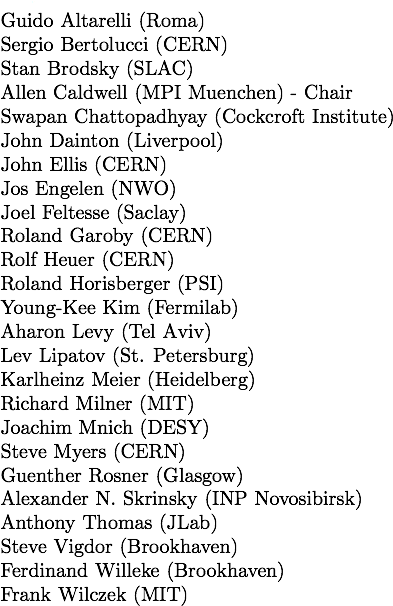 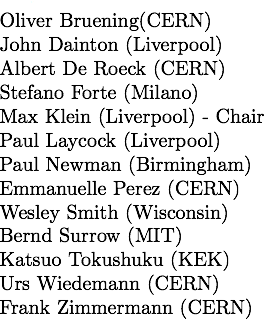 Organisation for CDR
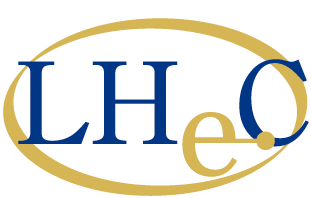 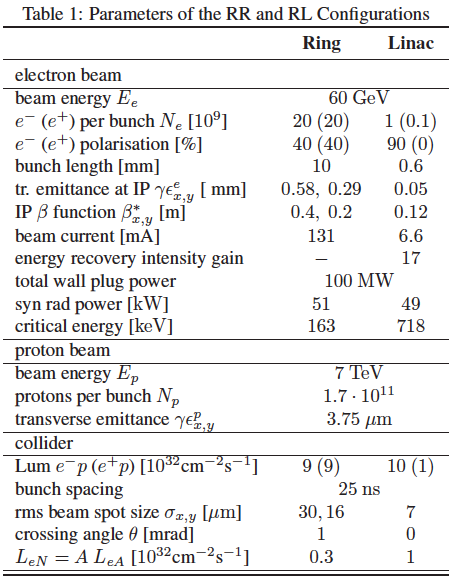 CERN-ECFA-NuPECC:
CDR Draft (530pages) being refereed
Publish early 2012

Steps towards TDR (tentative)
Prototype IR magnet (3 beams)
Prototype Dipole (1:1)
Develop Cavity/Cryomodule
Civil Engineering, …

Build international collaborations
for the accelerator and detector
development. Strong links to ongoing
accelerator and detector projects. 

The LHC offers the unique perspective
for a further TeV scale collider. The 
LINAC’s are of about 2mile length, yet
the Q2 is 105 times larger than  was
achieved when SLAC discovered quarks.
Particle physics needs pp, ll and ep.
Here is a realistic prospect to progress.
Both the ring and the linac are feasible and both
come very close to the desired performance.
The pleasant challenge is to soon decide for one.
Summary slide IPAC11 M.Klein
Why an ep/A Experiment at TeV Energies?
For resolving the quark structure of the nucleon with p, d and ion beams



For the development of perturbative QCD [37-28-15]



For mapping the gluon field



For searches and the understanding of new physics



For investigating the physics of parton saturation
QPM symmetries, quark distributions (complete set from data), GPDs, nuclear PDFs ..




NkLO (k≥2) and h.o. eweak, HQs, jets, resummation, factorisation, diffraction



Gluon for ~10-5 < x <1 , Pomeron,  unintegrated gluon



GUT (αs to 0.2%), LQs RPV, Higgs (bb, HWW), PDFs4LHC, instanton, odderon,..?




Non-pQCD (chiral symm breaking, confinement), black disc limit, saturation border..
..For providing data which could be of use for future experiments [Proposal for SLAC ep 1968]
CDR
Why differ leptons from quarks? (Leptopartons)
Higgs? (production via gg (SM), bb(MSSM), quartic selfcoupling)
Mapping of the Gluon Field (next slide)
Non pQCD – 10 dim string theory (BFKL, odderon)
Ultimate precision of αs and sin2Θ (0.1%, μ dependence)
Determination of ALL quark distributions
Confinement?? (Diffraction)
Generalised parton distributions (DVCS) 
DGLAP  BFKL? (saturation of gluon density)
Structure of the neutron (no eD at HERA)
Partons in nuclei (4 orders of magnitude extended range)
New singly produced states (e*)
Unfolding of Contact interaction effects (up to 50 TeV)

…

The LHeC  has an outstanding, unique programme,
which is complementary to the LHC. It requires:

High energy, high luminosity, polarised e±, p, D, A.
The LHC provides all of that if complemented
by an intense, high energy electron beam. This
determines the schedule, and the site is no question.
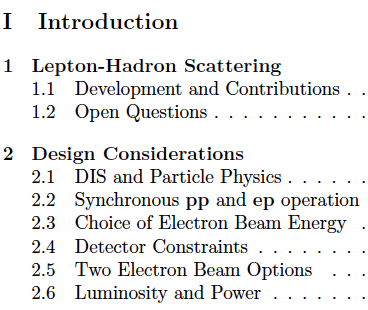 Default energy: Ee=60 GeV

So far LQ limits ~0.5 TeV

Q2 >> MZ2

Gluon saturation at x ~10-5
        in the DIS region Q2 >Mp2

Synchrotron radiation ~ Ee4

Cost and Luminosity:

L = 100 LHERA, Q2 and 1/x = 20  HERA

[LHC in 2015 may affect that choice.]
M.Klein at IPAC11
CDR
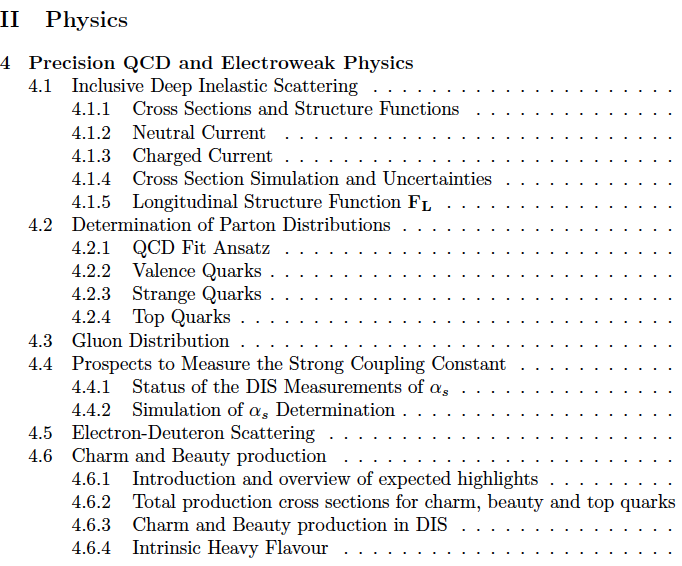 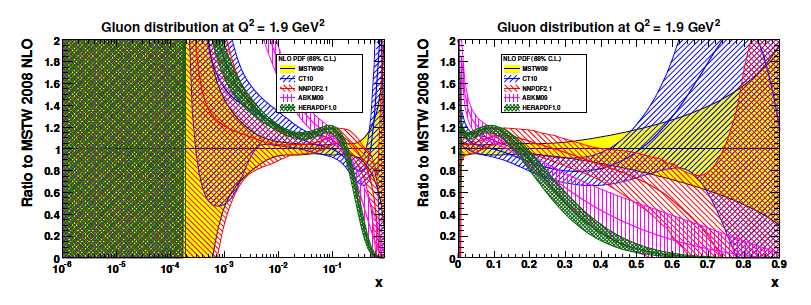 now
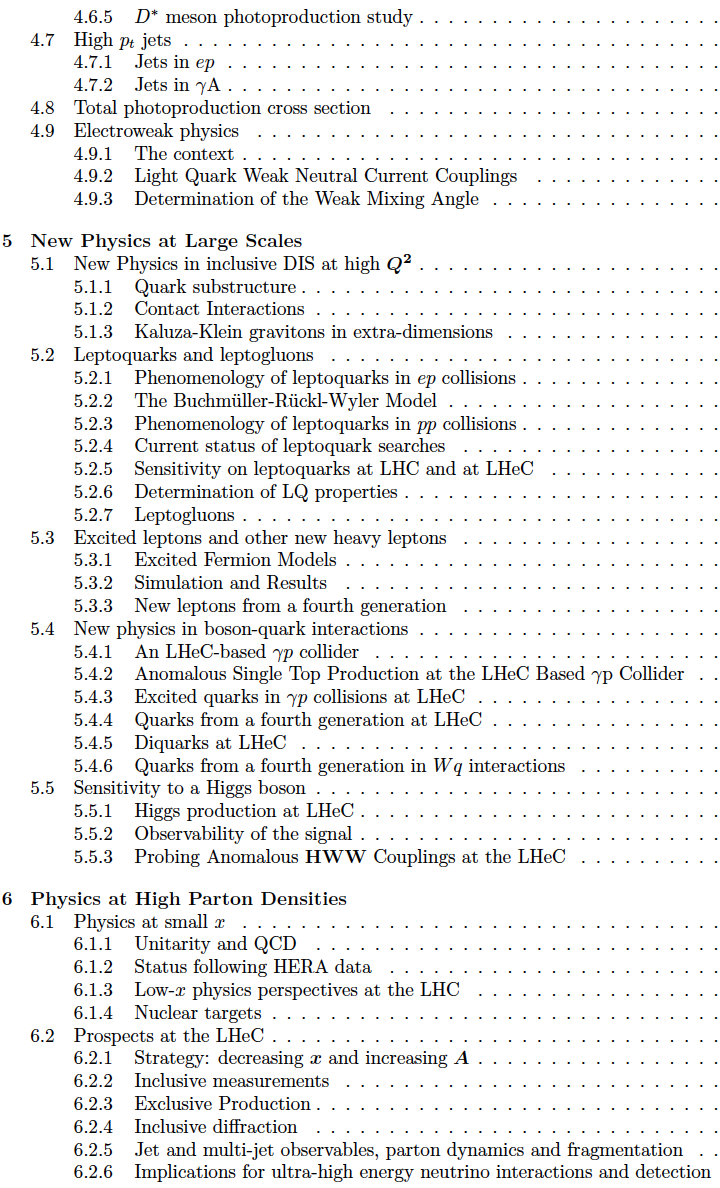 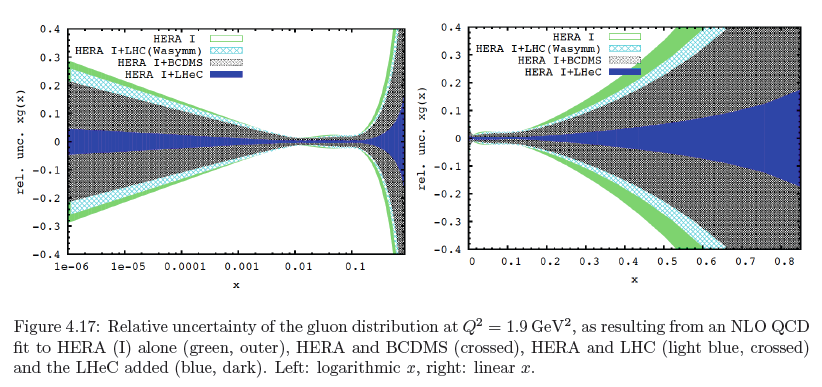 then
Precision measurement of gluon density to extreme x  αs
Low x: saturation in ep? Crucial for QCD, LHC, UHE neutrinos!
High x: xg and valence quarks: resolving new high mass states!
Gluon in Pomeron, odderon, photon, nuclei.. Local spots in p?
Heavy quarks intrinsic or only gluonic?
153 pages
Charm – αs
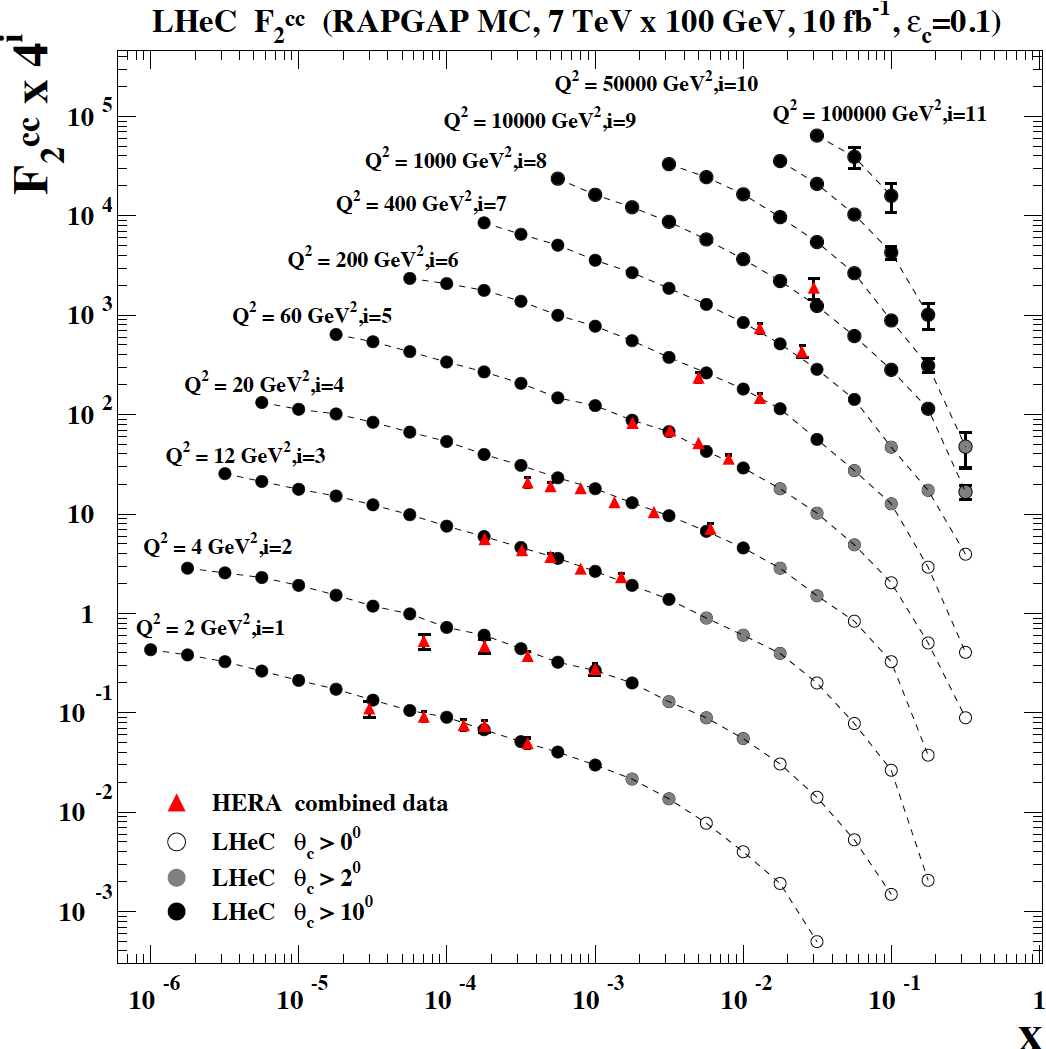 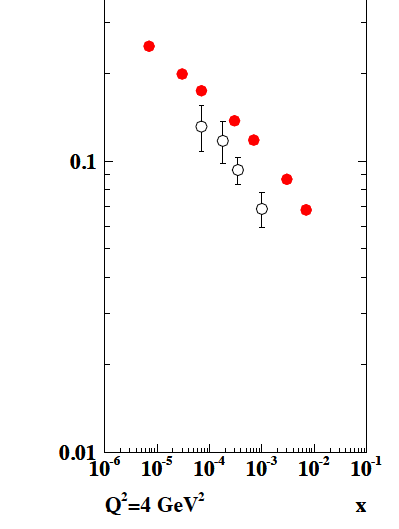 F2cc
LHeC
HERA
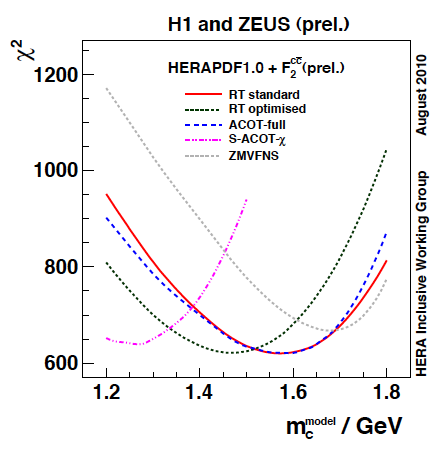 LHeC vs HERA: higher fraction of c, larger range,
smaller beam spot, better Silicon detectors
CDR
Electroweak+Strong Precision Physics
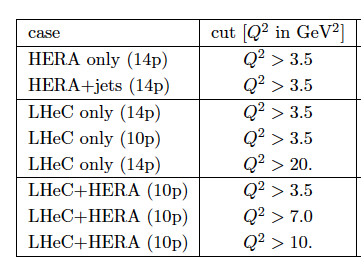 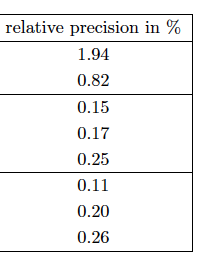 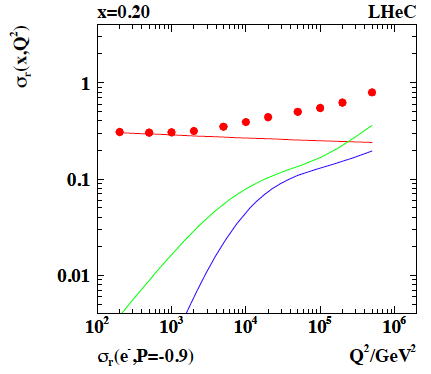 αs to
permille
GUT
BCDMS
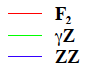 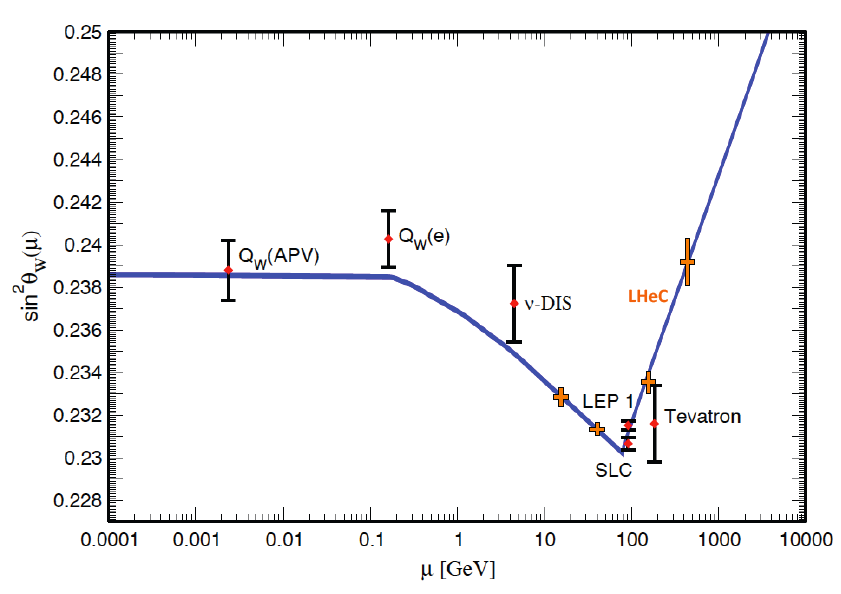 Scale dependence of
weak mixing angle from
polarisation asymmetry
and NC/CC ratio.

Light quark NC couplings

Joint QCD+eweak at high orders becomes crucial at LHC too
CDR
Quarks –  strange and valence
W,Z (LHC)
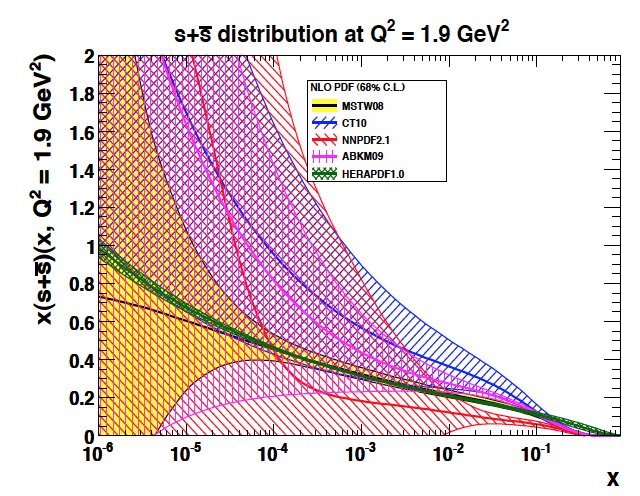 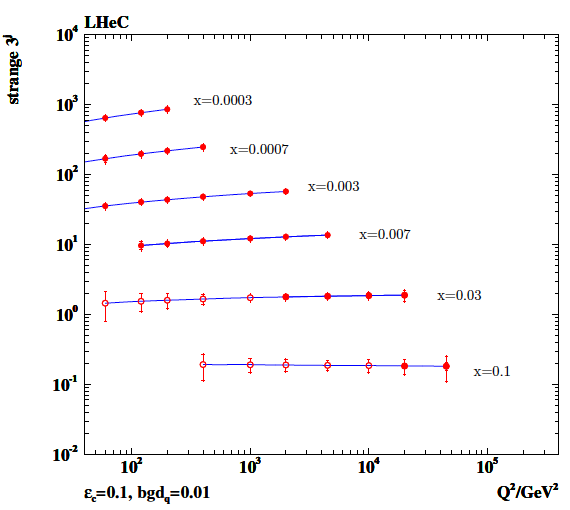 νNc..
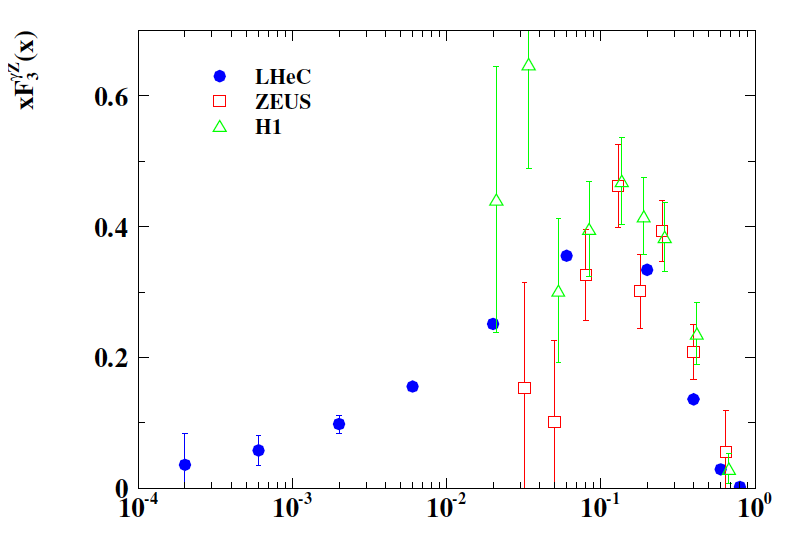 Strange quark density unknown
at low x and controversial at high x~0.1

Low x sea to be unfolded with LHeC
CC and ep and eD measurements
down to x=10-4..6

Sea Quarks=Antiquarks? Need uv,dv
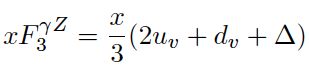 CDR
LHeC: much extended range and 100 * L (HERA)
Quark-Gluon Dynamics - Diffraction and HFS (fwd jets)
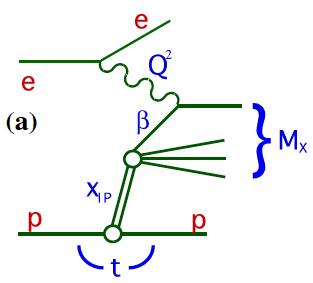 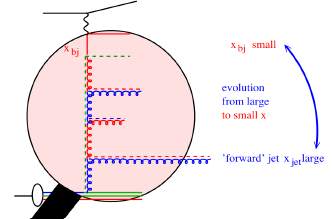 Factorisation broken
(LHC fwd – LHeC diff)
Understand multi-jet emission (unintegr. pdf’s), tune MC’s
Production of high mass 1- states
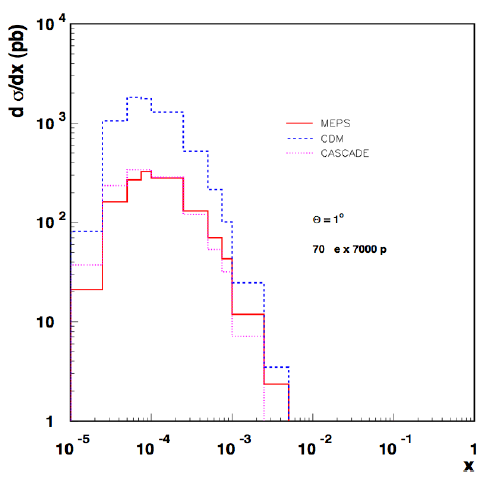 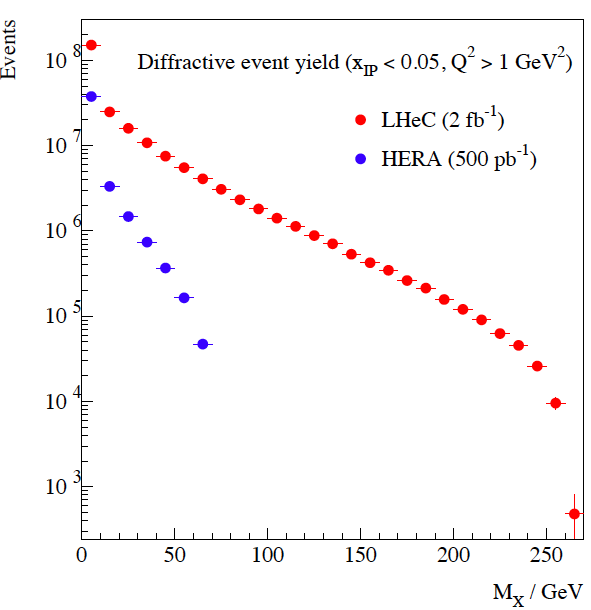 CDR
At HERA resolved  effects mimic non-kt ordered emission
J/ψ in γ*p/A
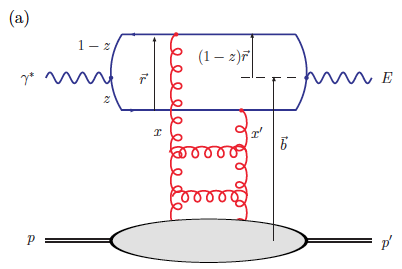 Test of saturation
E=J/ψ or γ (DVCS)
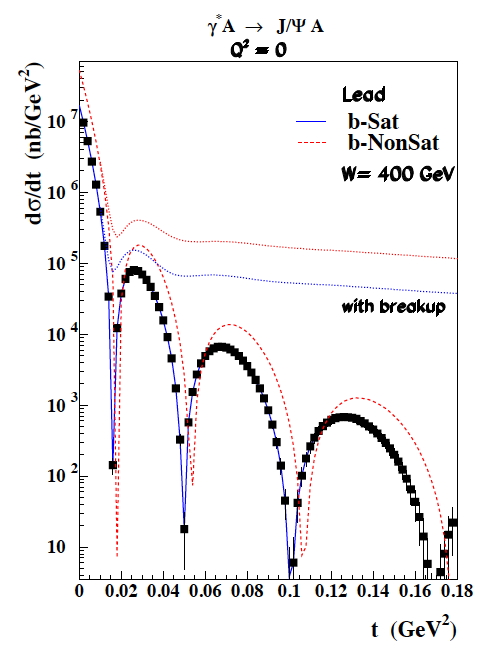 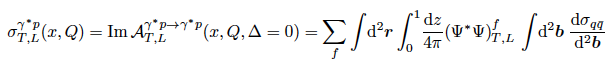 Optical theorem relates J/ψ to FT=F2-FL
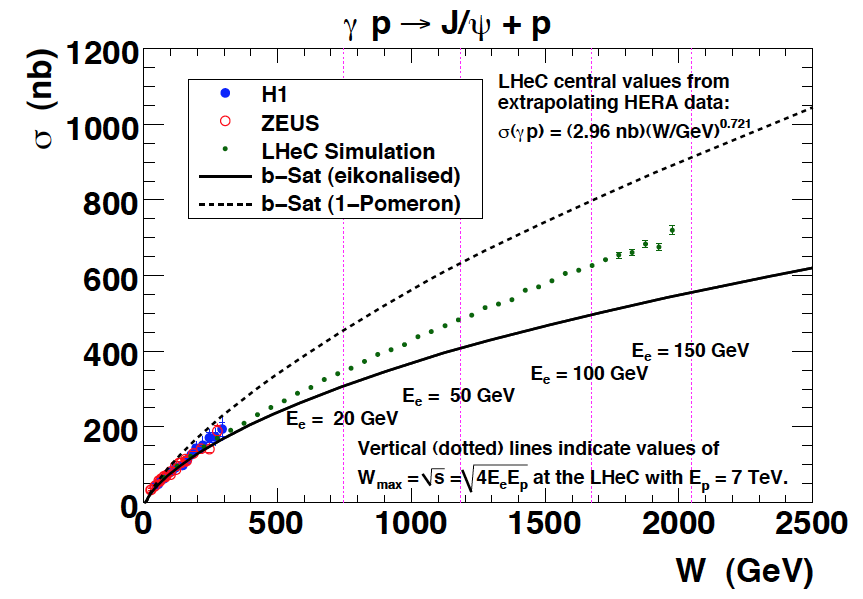 Coherent production in y*A

Probing of nuclear matter
CDR
Electron-Ion Scattering
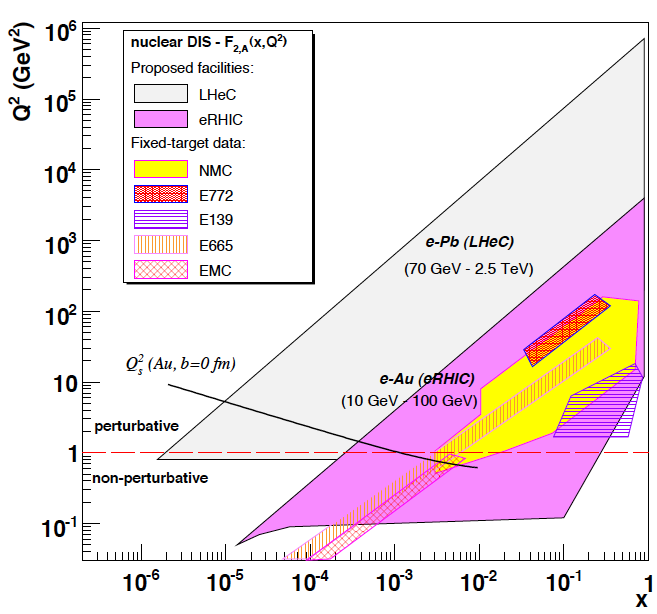 Dipole models predict saturation which 
resummation in pQCD moves to lower x..
requires highest energy, low x, Q2>Mp2

Expect qualitative changes of  behaviour

- Black body limit of F2
 Saturation of cross sections amplified with A1/3 
 Rise of diffraction to 50%? ….

A huge terra incognita (p without HERA)
below x ~ 10-2: DIS data end. NO flavour
separation though indications are that
shadowing is flavour dependent, for example..

Deuterons: tag spectator, shadowing-diffraction!
Neutron structure (light sea, UHE neutrinos, QPM)
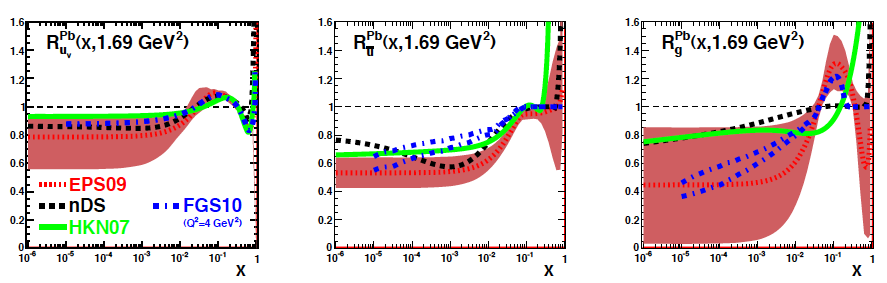 qA/208*qp
CDR
14
Higgs
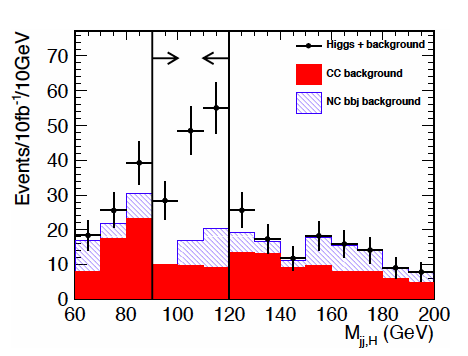 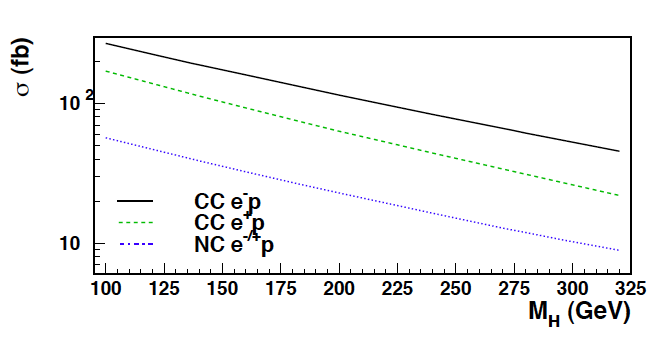 Process determines
much of detector
acceptance and 
calibration and b tag
(also single top)
and L/Ee requirement
Higgs is light (or absent), CC: WWHbb
CP even: SM, CP odd: nonSM, mixture?
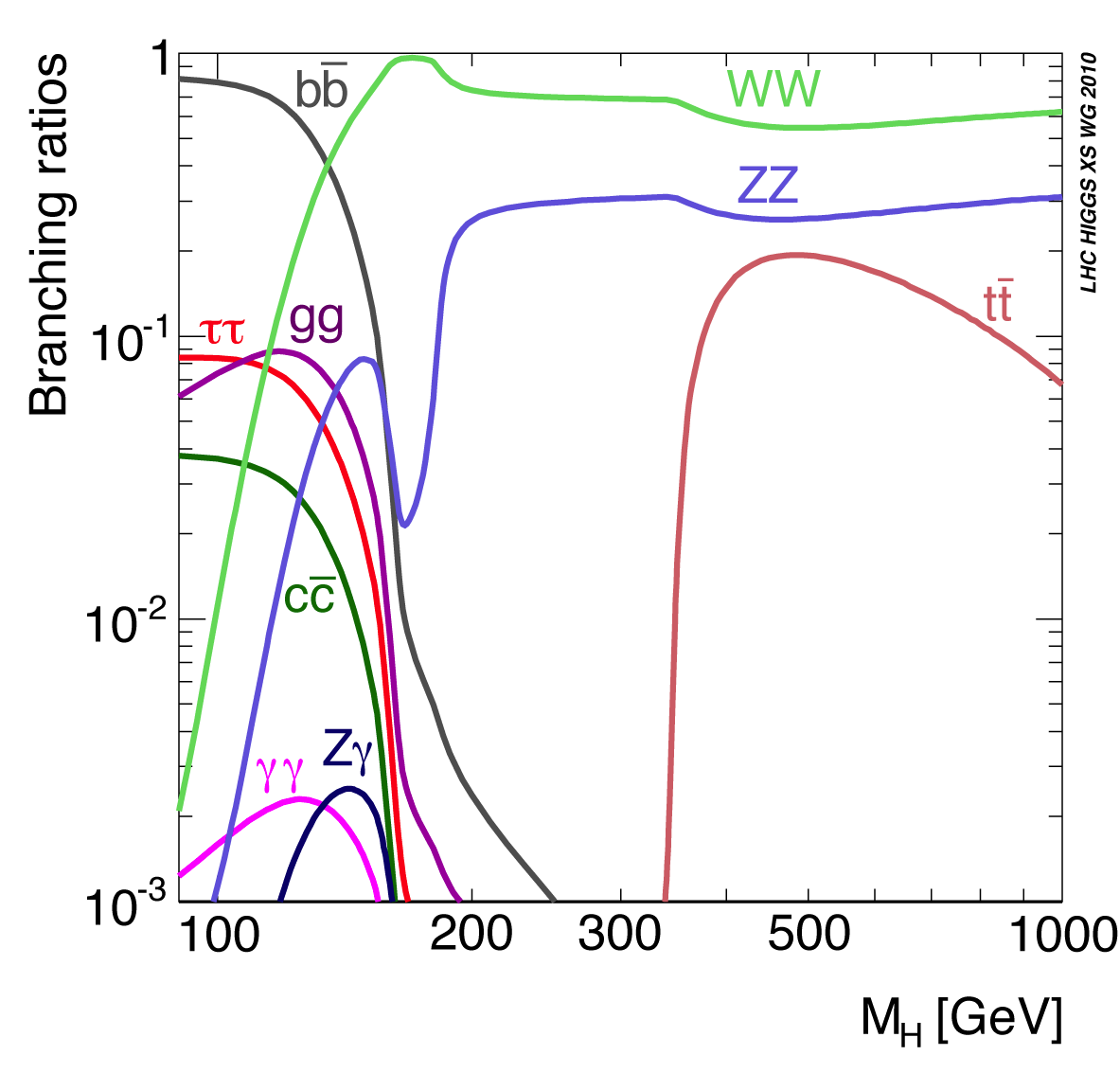 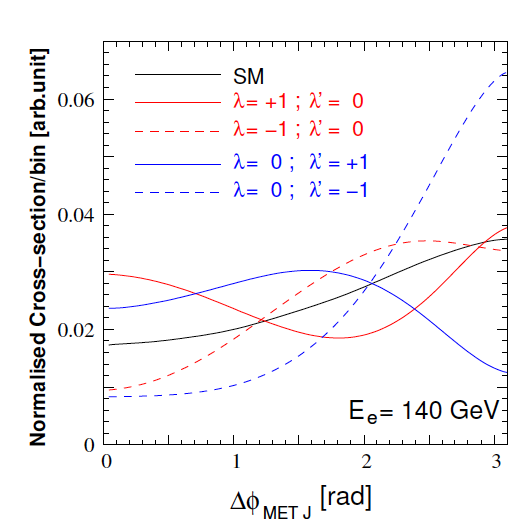 The LHeC Detector Concept
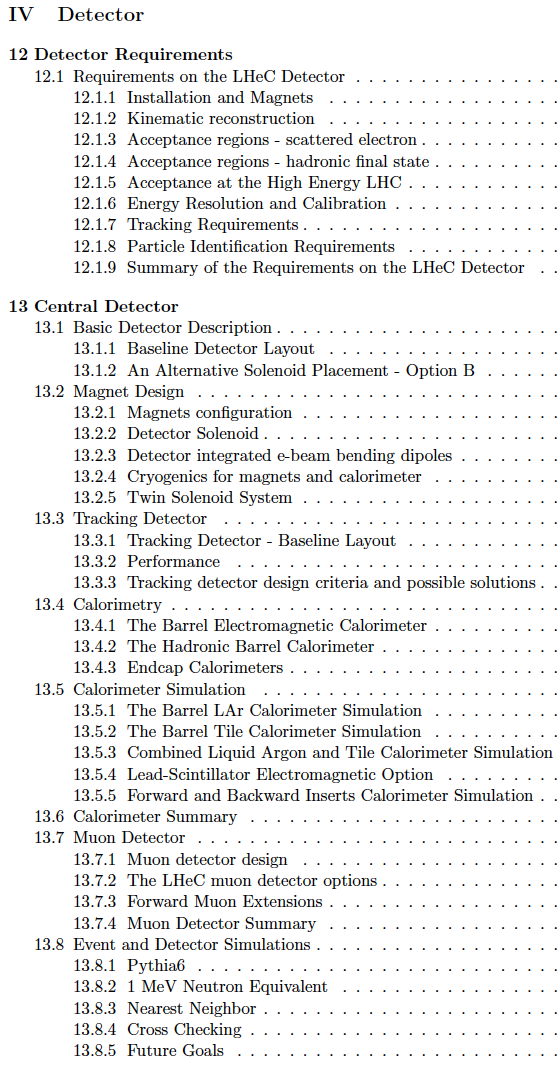 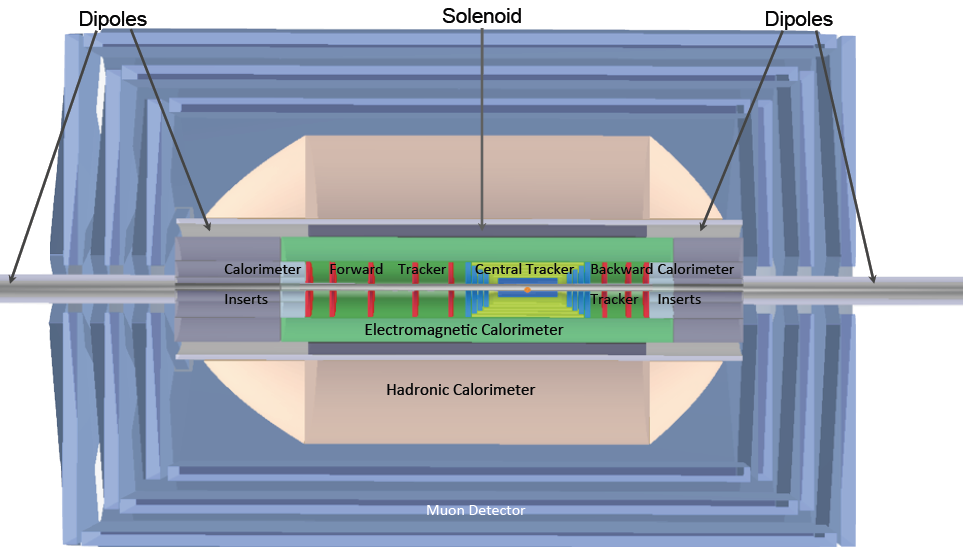 High Precision  resolution, calibration, low noise at low y, tagging of b,c;

Based on the recent detector developments,  “settled” technology,   
      avoiding time consuming dedicated R&D programs.
Modular for installation and flexible for access  Detector construction above ground (LHC schedule!)
Small radius and thickness of  beam pipe optimized in view of 1-179o acceptance [for low x,Q2 (e) as for high x (final state),  synchrotron radiation and background production.
Affordable - comparatively reasonable cost.
 
One IR, one detector (no push-pull, two teams/reconstructions..?)
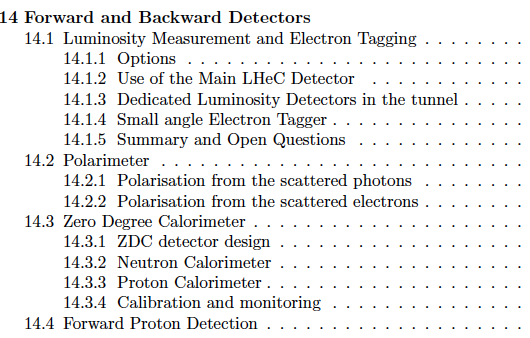 85 pages
Magnets
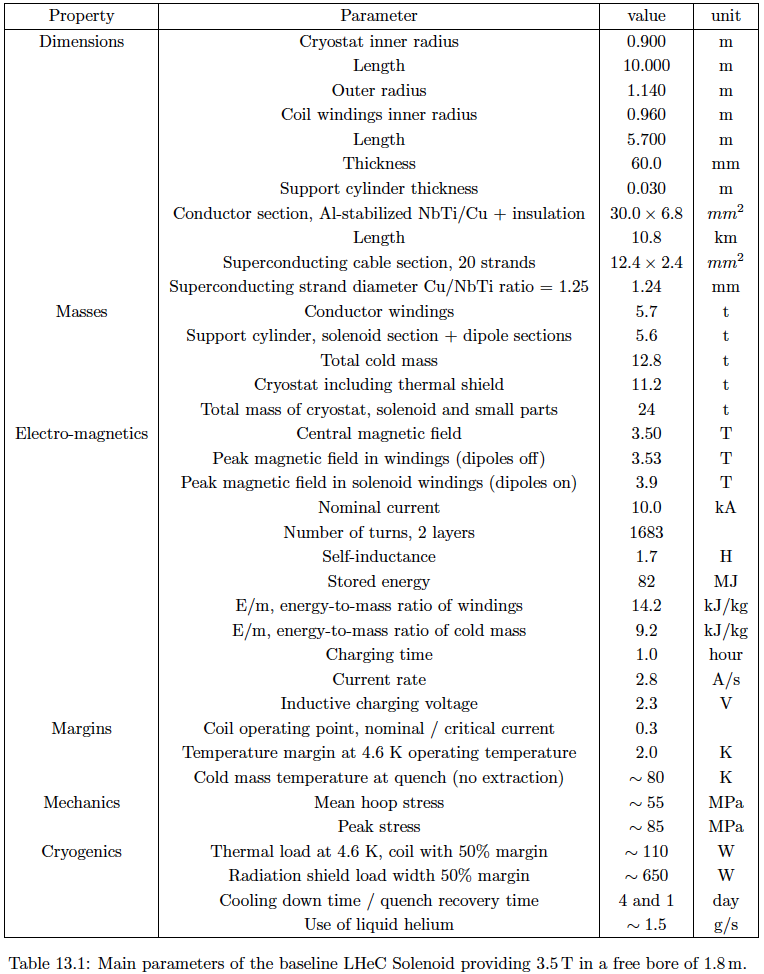 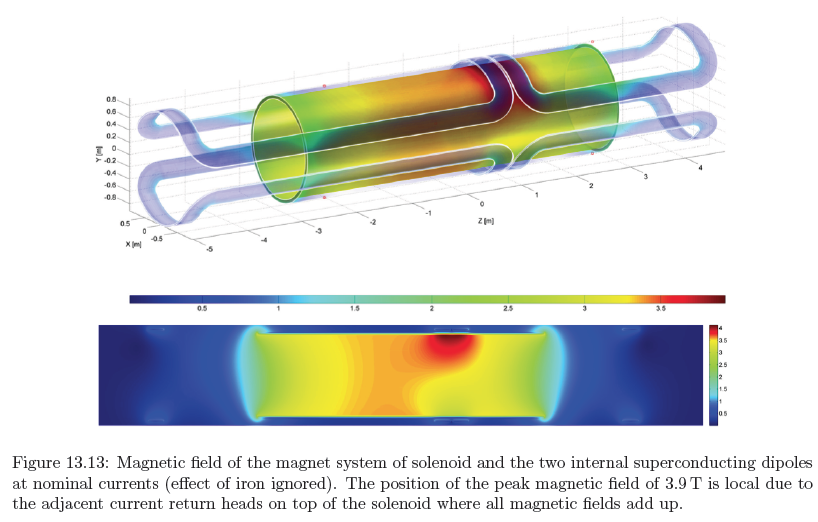 Dipole (for head on LR) and
solenoid in common cryostat,
perhaps with electromagnetic LAr

3.5T field at ~1m radius to house
a Silicon tracker

Based on ATLAS+CMS experience
Silicon Tracker and EM Calorimeter
Transverse momentum
Δpt/p2t  6 10-4 GeV-1
transverse
impact parameter
 10μm
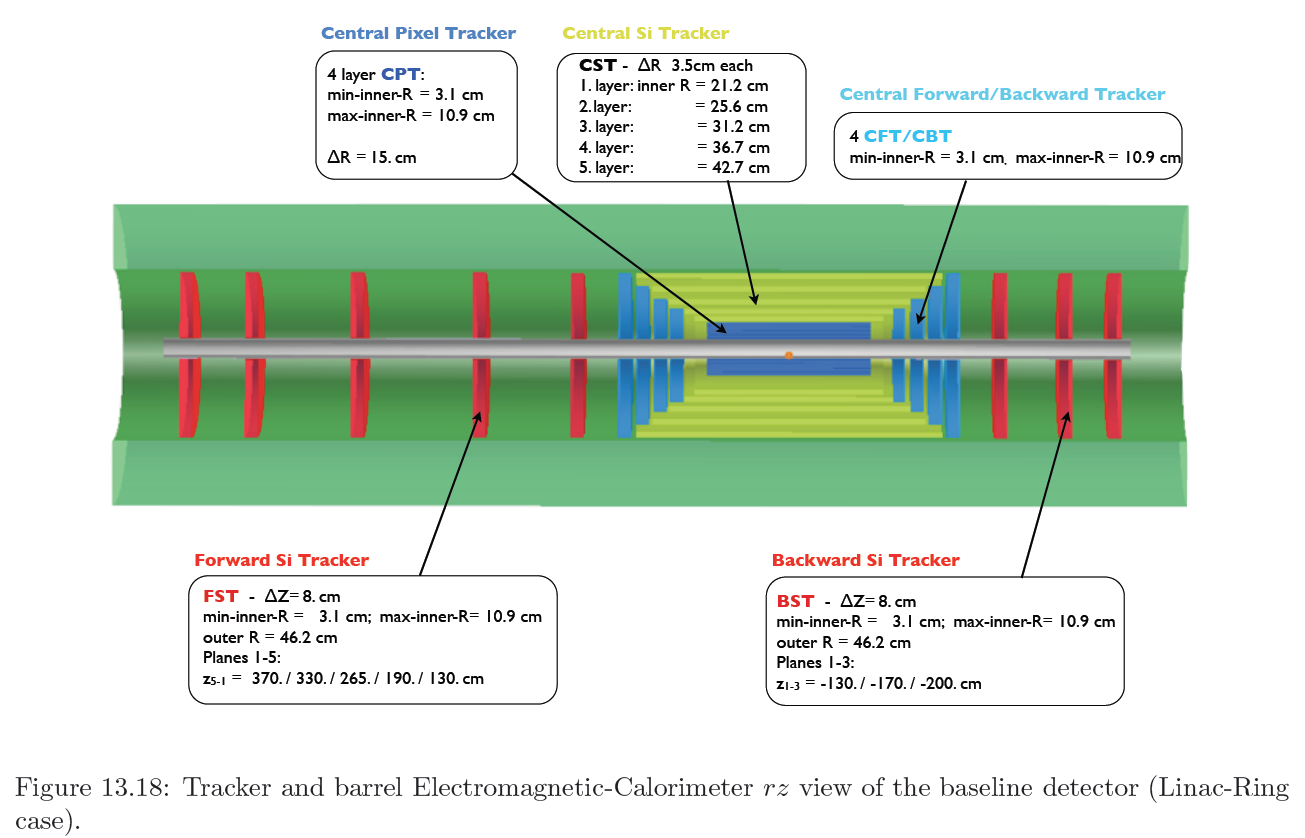 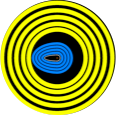 LHeC Si Tracker
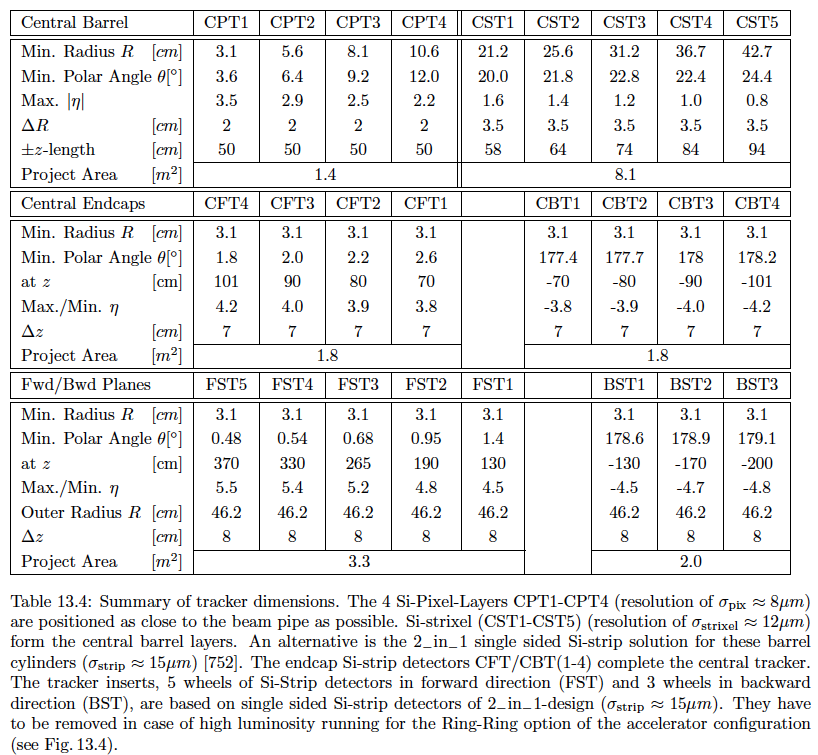 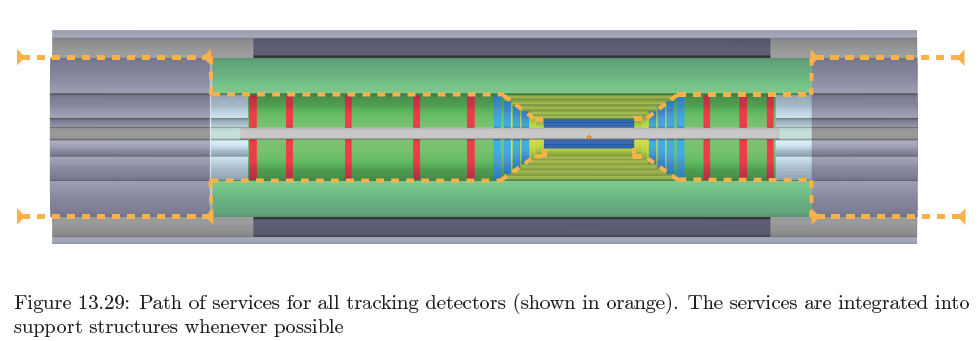 Various types of pixel and strip detectors. NO pileup. Less radiation vs pp but be safe
Liquid Argon Electromagnetic Calorimeter
Inside Coil
H1, ATLAS
experience.

Barrel: Pb, 20 X0 , 11m3

      fwd/bwd inserts:

FEC: Si -W,  30 X0 ,0.3m3

BEC: Si -Pb, 25 X0,0.3m3
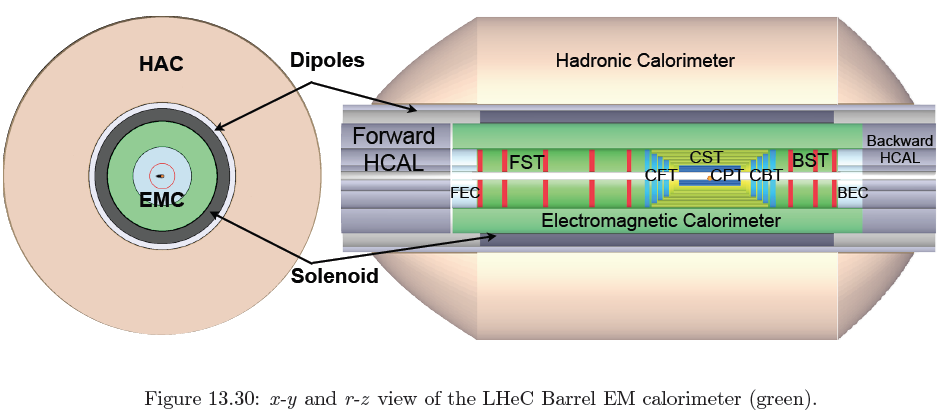 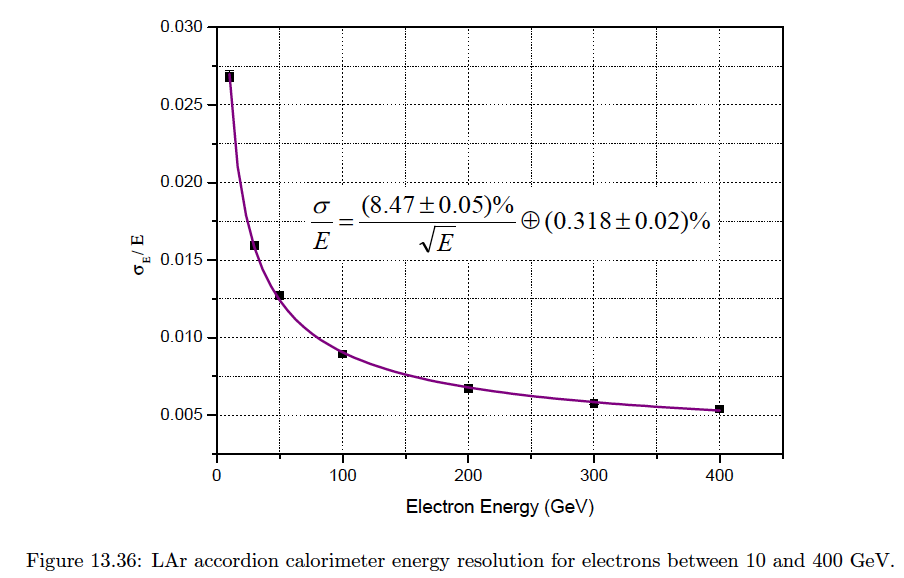 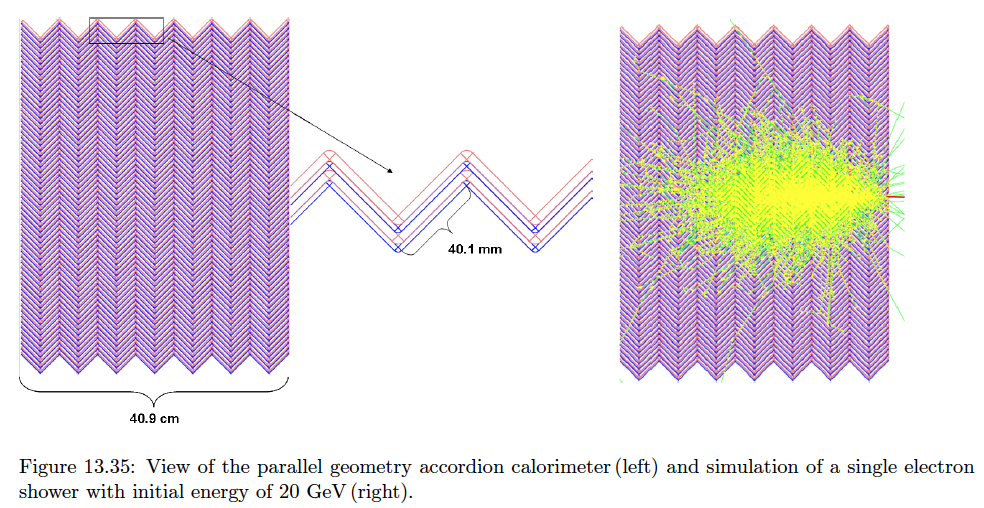 GEANT4 Simulation
Hadronic Tile Calorimeter
Outside Coil:  flux return 
Modular.  ATLAS experience.
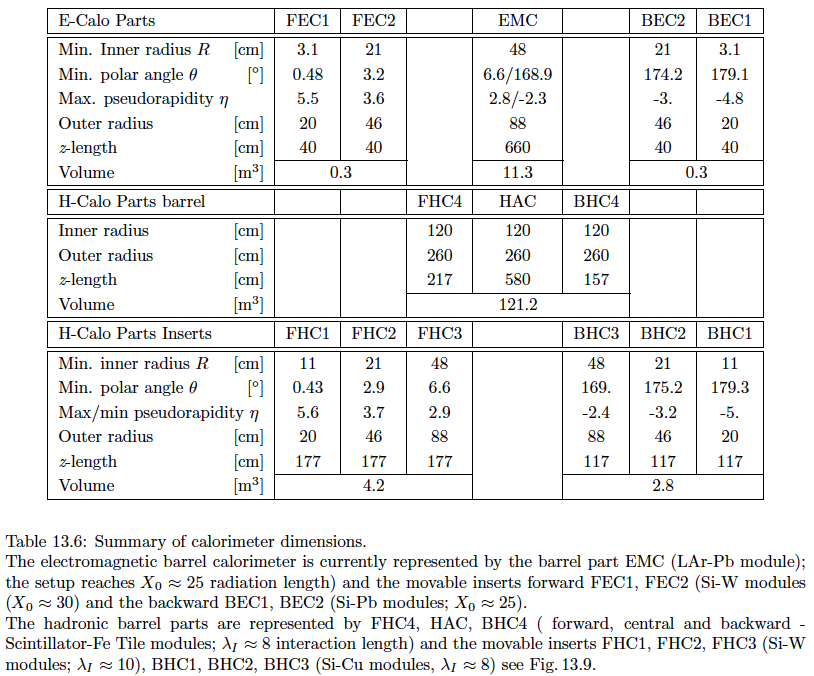 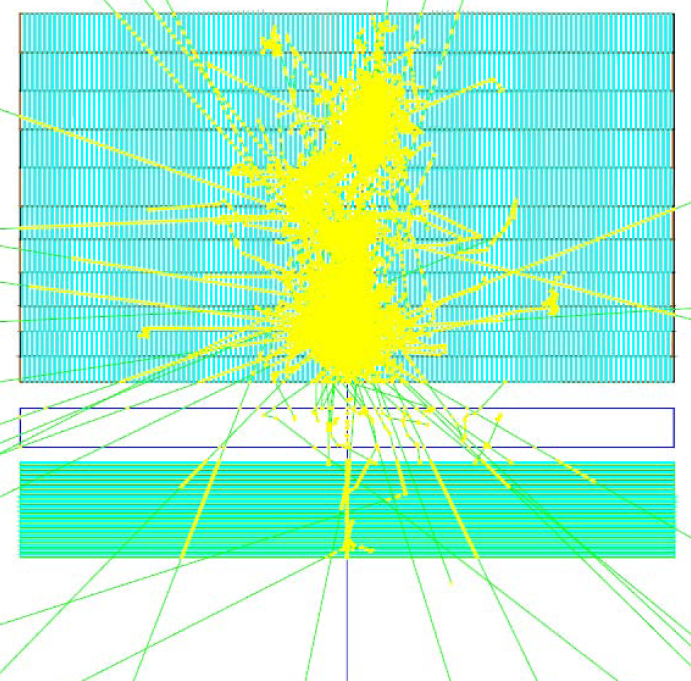 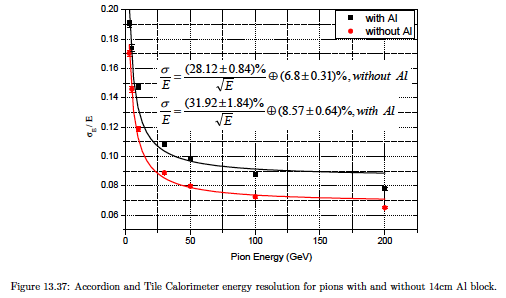 R=2.6m
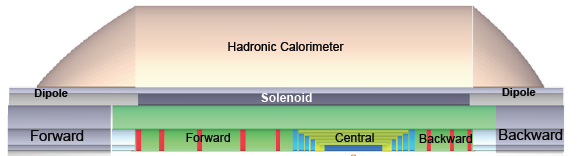 +5.9m
-3.6m
Combined GEANT4 Calorimeter Simulation
LHeC Detector Overview
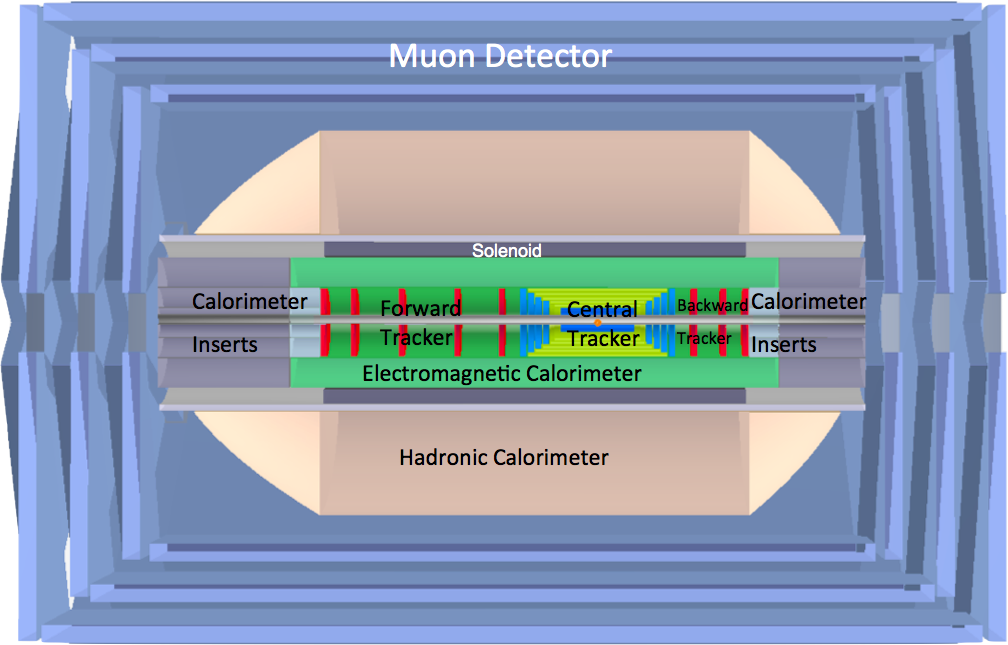 LAr electromagnetic calorimeter
Tile Calorimeter
Detector option 1 for LR and full acceptance coverage
Forward/backward asymmetry in energy deposited and thus in geometry and technology
Present dimensions: LxD =14x9m2  [CMS 21 x 15m2 , ATLAS 45 x 25 m2]
Taggers at -62m (e),100m (γ,LR), -22.4m (γ,RR), +100m (n), +420m (p)
Summary [for physics and detector part or report]
The (draft) Report on Designs for the LHeC has been delivered and
is under review by 24 referees appointed by CERN, publish spring.

The physics of a TeV scale ep collider is unique and complementary
to the LHC at the same time.  Its main virtues are: [eq/eeqq,H] new
physics should that occur at the LHC, ultra-high precision QCD and 
e.weak measurements, a complete unfolding of the quark and anti-q
structure of the proton, including top, new physics at lowest x related
to UHE neutrinos and the understanding of the QGP initial state with
unique measurements of the partonic structure of nuclei…  

A detector concept has been worked out which indicates that the
required acceptance and precision may be reached. Its technology
is suggested to be chosen for a fast installation and in line with mainly
the LHC detector choices, taken and for the ongoing upgrades.

Courage is now required to move towards building a further, unique
LHC experiment at CERN. Half of it is built, and it may start in 2022.
Special thanks to ECFA for an encouraging and demanding Collaboration
backup
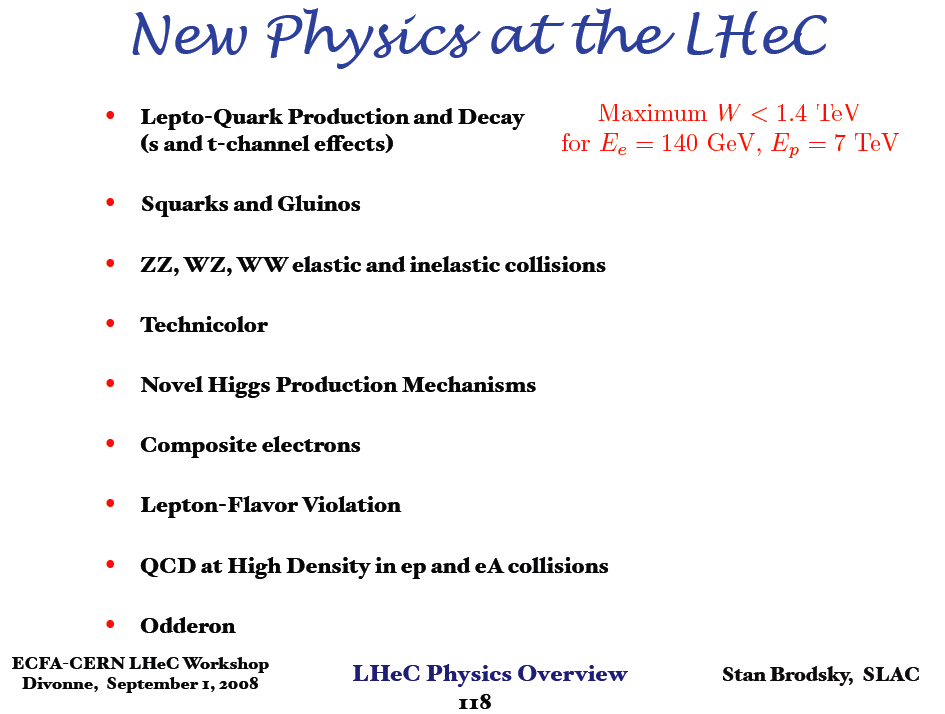 Divonne 08
Questions  on a TeV ep Collider
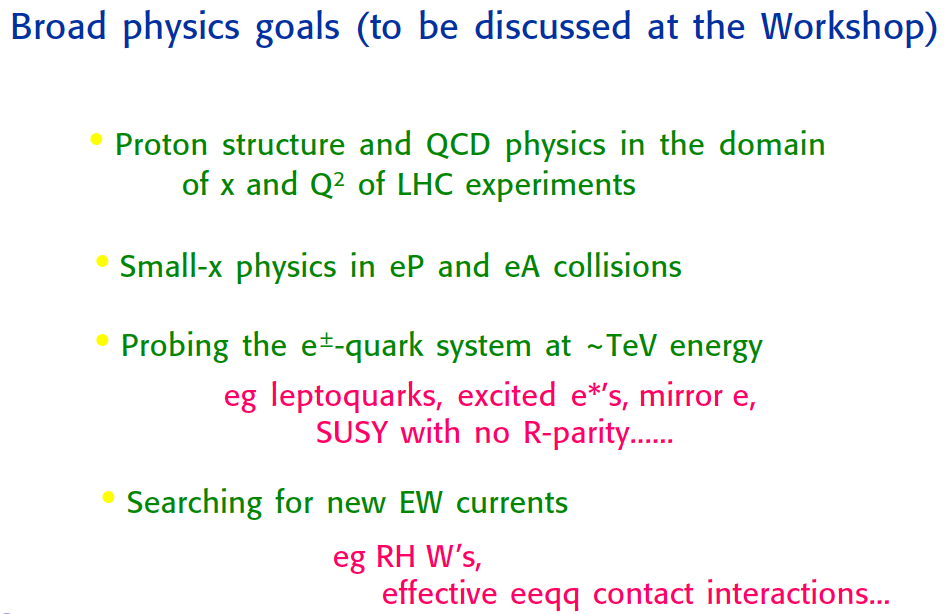 G. Altarelli
J.Bartels: Theory on low x
Max Klein LHeC ECFA 11/08
LQ Quantum Numbers
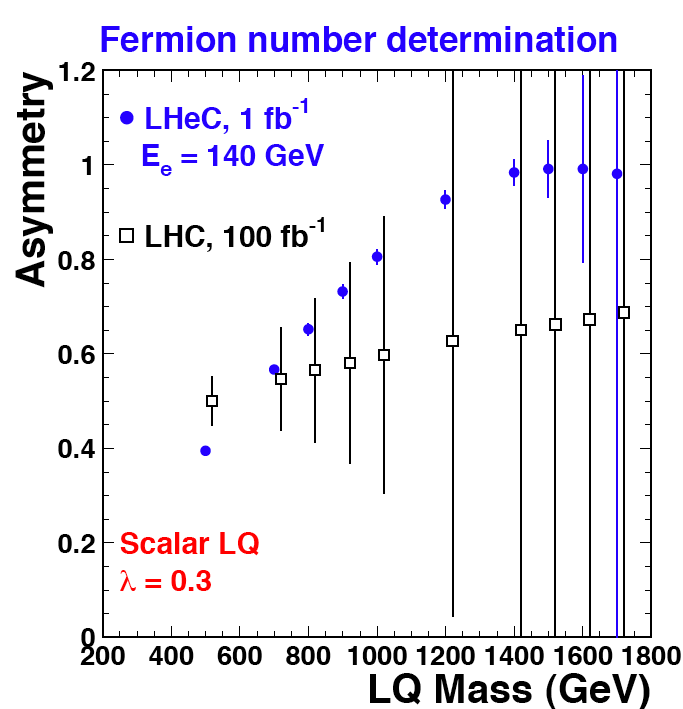 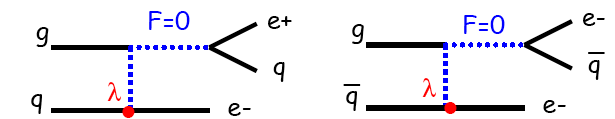 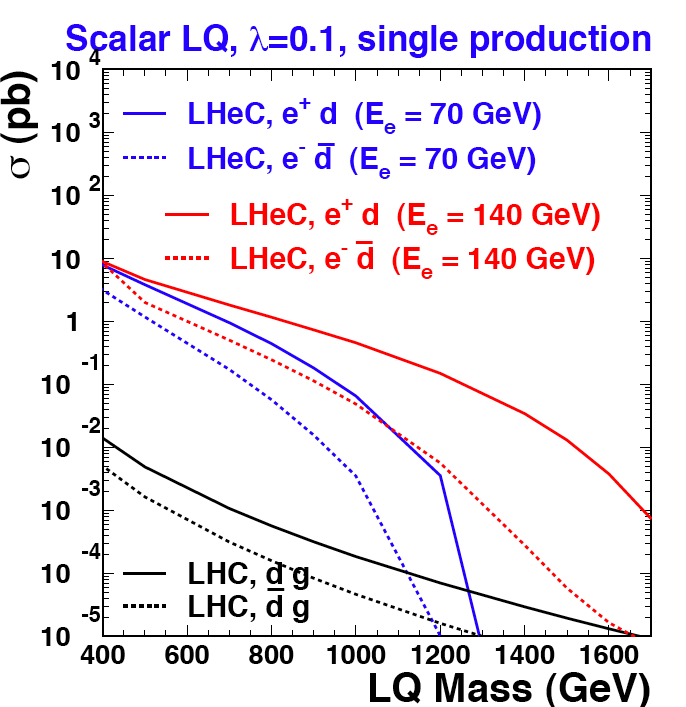 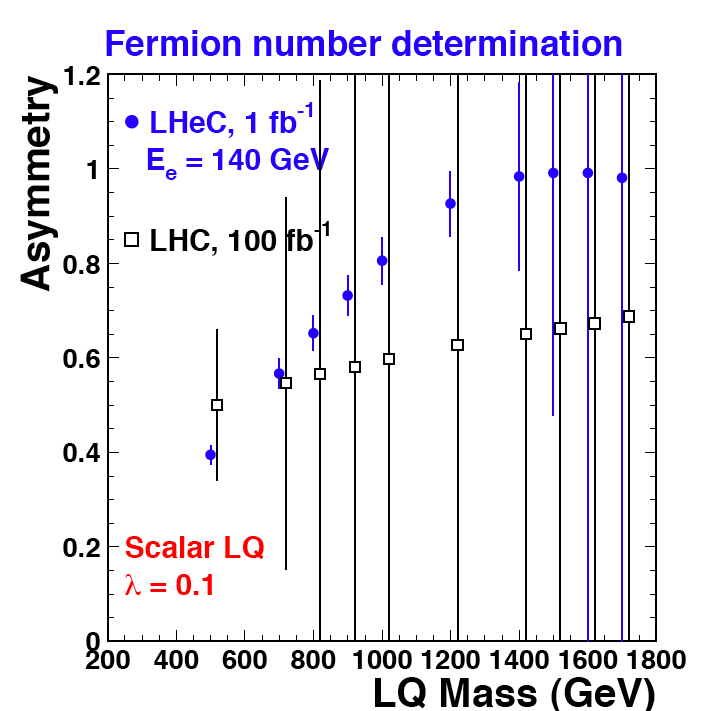 Charge asymmetry much cleaner in ep [in] than in pp [out]. 
Similar for simultaneous determination of coupling 
and quark flavour.  Polarisation for spectroscopy
JINST 1 2006 P10001